Gulliver’s TravelsPart 4
By: Hannah, Xavier, Mehek, Bibi, Kevin, Matt, and Paulo
[Speaker Notes: Title page]
Biography
Jonathan Swift was born on the 30th of November, 1667, at a house in Hoey’s Court in Dublin.
	His mother was a widowed and her husband died leaving her a poor estate in the spring of that year
	Jonathan Swift father was the seventh or eighth son of Rev. Thomas Swift Vicar of Goodrich, near Ross
[Speaker Notes: Biography 1]
Jonathan Swift’s Gulliver's Travels is one of the most important works of literature. It is Swift's best known full-length work, and a classic of English literature. It is not known when exactly he  wrote  it but some sources suggest as early as 1713 when Swift, Gay, Pope, Arbuthnot and others formed the Scriblerus Club, with the aim of satirizing popular literary genres
[Speaker Notes: Biography 2]
Jonathan Swift Gulliver's Travels is an adventure story involving several voyages of Lemuel Gulliver, a ship's surgeon, who, because of a series of mishaps en route to recognized ports, ends up, instead, on several unknown islands living with people and animals of unusual sizes, behaviors, and philosophies, but who, after each adventure, is somehow able to return to his home in England where he recovers from these unusual experiences and then sets out again on a new voyage.
[Speaker Notes: Biography 3]
Chapter 1
Gulliver leaves his pregnant wife 
Captain of Adventure
Death
Recruiters 
Betrayal
Land
[Speaker Notes: Chapters 1 and 2]
Yahoo and Houyhnhnm
Yahoo- Hairy, eats meat, 
Houyhnhnm- horse, eats hay,
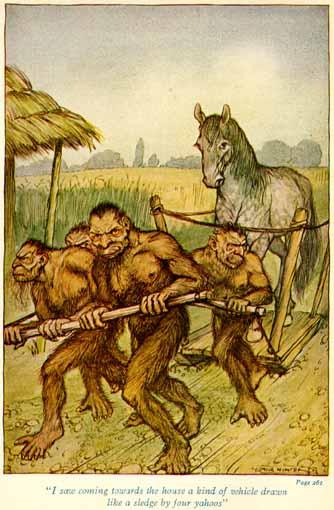 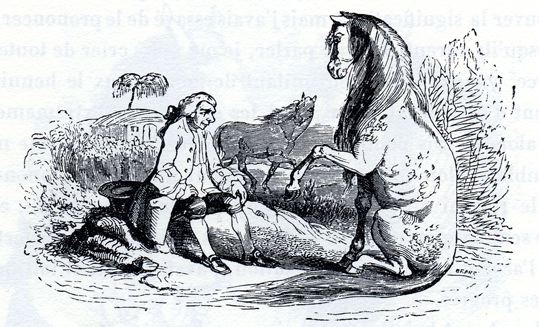 [Speaker Notes: Chapters 1 and 2]
Chapter 2
Building
Wounded horse
Food
Sleep
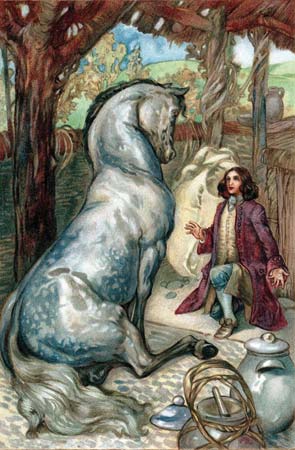 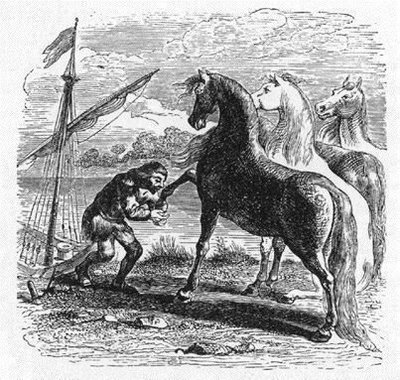 [Speaker Notes: Chapters 1 and 2]
Chapter 3
Language
Learning and comprehension
Houyhnhm’s willingness to teach
Author’s willingness to learn
[Speaker Notes: Chapters 3 and 4]
Chapter 4
Houyhnhnm’s desire and inability to understand the Author’s: 
Clothing
Language
Customs
Use of Horses
Methods of Travel
[Speaker Notes: Chapters 3 and 4]
Theme
According to  W.B. Carnochan, a major theme throughout the text is human understanding and the inability to comprehend. 
Languages
Customs
“the thing which was not”
[Speaker Notes: Chapters 3 and 4]
Why Go To War?
[Speaker Notes: Chapters 5 and 6]
Europe’s Broken Judicial System
“there was a society of men among us, bred up from theiryouth in the art of proving, by words multiplied for the purpose,that white is black, and black is white, according as they arepaid.”
[Speaker Notes: Chapters 5 and 6]
Separation Of Wealth
“The bulk of our people were forced to live miserably, by labouring every day for small wages, to make few live plentifully” 
Like a reverse Robin Hood
[Speaker Notes: Chapters 5 and 6]
Methods To Becoming Chief Minister
“Knowing how, with prudence, to dispose of a wife, a daughter, or a sister


“Betraying or undermining his predecessor”


Corruption of the court. (Ironic)
[Speaker Notes: Chapters 5 and 6]
Chapter 7 and 8
“The reader may be disposed to wonder how I could prevail on myself to give so free a representation of my own species...who were already too apt to conceive the vilest opinion of humankind, from that entire congruity betwixt me and their Yahoos.”
[Speaker Notes: Chapters 7 and 8]
Racism and Classic Literature
“I entered a firm resolution never to return to humankind, but to pass the rest of my life among these admirable Houyhnhnms...”

“another thing he wondered at in the yahoos was their strange disposition to nastiness and dirt” Pg. 2612

Is the racism satirical or real?
[Speaker Notes: Chapters 7 and 8]
Yahoos vs. The Houyhnhmns
Is the “civilization” of human nature a farce?
Are we really less than other animals?
Is the comparison Swift is making valid?
[Speaker Notes: Chapters 7 and 8]
Fate of The Yahoos
A meeting of the Houyhnhnms is held to decide the fate of the yahoos. Gulliver’s master decides to use ideas shared by Gulliver himself in which the yahoo were to be treated as horses were in his country!
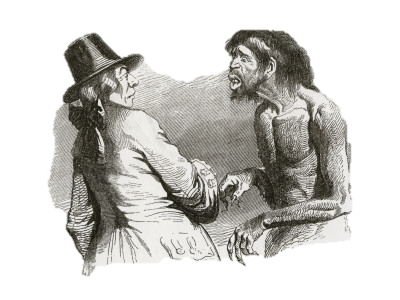 [Speaker Notes: Chapters 9 and 10]
A Simpler Living
Gulliver explains how intelligent and resourceful the Houyhnhnms are. The create simple homes, understand herbal medicines, and live their lives till the die of old age, which they accept and see as a part of life.
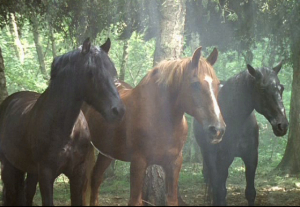 [Speaker Notes: Chapters 9 and 10]
Banishment
Gulliver begins settling more comfortably, and is even made a room to live in. He begins to see people back home as yahoos, and develops an equal disgust. Houyhnhnm’s are unpleased that he is treated as their kind and is asked to leave the island, which he does.
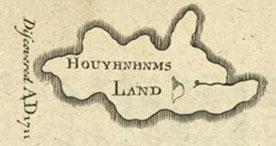 [Speaker Notes: Chapters 9 and 10]
Gulliver’s Travels Pt. 4: Ch. 11
Gulliver leaves Houyhnhnmland
New Holland barbarians
Rescue by Pedro de Mendez
Don Pedro & Gulliver at Lisbon
Home (not so) Sweet Home
A Piece of Houyhnhnmland
[Speaker Notes: Ch 11 and 12… First slide]
Gulliver’s Travels Pt. 4: Ch. 12
True Story (If you are Gullibl.. err Gulliver!)

The Crown gets no piece of the pie

If Yahoos were as wise as Houyhnhnms…
[Speaker Notes: Ch 11 and 12… Second slide]
Deep Sea Analysis
Gulliver has probably gone mental

Houyhnhnmland could be a third world country (but with people instead of horses)
[Speaker Notes: Ch 11 and 12… Third slide]
Bibliography
Bentman, Raymond. “Satiric Structure and Tone in the Conclusion of Gulliver’s Travels.” Studies in 	English Literature, 1500-1900 Vol 11, No. 3. Restoration and Eighteenth Century(Summer, 	1971) Pg. 535-548. JSTOR. 25 Nov. 2012.

Carnochan, W.B. “Human Behavior Mind and Body in literature” Modern Language Quarterly; Mar	64, Vol. 25, Issue 1 p5, 17p. 25 Nov. 2012.

Cviak, Henry. “Left of Swift.”Swift: Selections From His Work. Literature Sources from Gale. 	Database. 22 Nov. 2012.

Kelly, Anne Cline. “After Eden: Gulliver's (Linguistic) Travels.” ELH 45.1 (1978):33-54. JSTOR. Web.	 25 Nov. 2012.

Nuttal, A.D. “The Yearbook of English Studies, Vol 18, Pope. Swift, and Their Special Number” 	(1988), 	pp. 51-67. JSTOR. Web. 25 Nov. 2012.

Washington, Gene. "Swift's 'Gulliver's Travels,' bk. 4, ch. 1." The Explicator 52.2 (1994):		75. Academic OneFile. Web. 25 Nov. 2012.
FIN
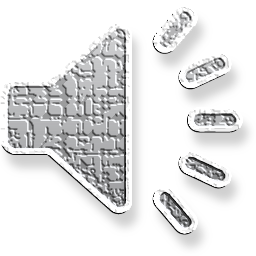 [Speaker Notes: Fin = The End]